ストリーム 1
ストリーム 2
ストリーム 3
ストリーム 4
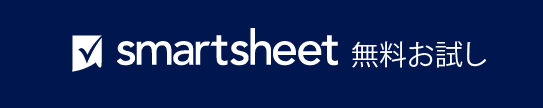 スクラム製品ロードマップ テンプレート
ストリーム キー
テキスト
テキスト
テキスト
テキスト
テキスト
テキスト
テキスト
テキスト
テキスト
テキスト
テキスト
テキスト
テキスト
テキスト
テキスト
テキスト
テキスト
テキスト
スクラム製品ロードマップ
マイルストーン
5 月 27 日
ストリーム 1
ストリーム 2
ストリーム 3
ストリーム 4
スクラム製品ロードマップ テンプレート
ストリーム キー
テキスト
テキスト
テキスト
テキスト
テキスト
テキスト
テキスト
テキスト
テキスト
テキスト
テキスト
テキスト
テキスト
テキスト
テキスト
スクラム製品ロードマップ
マイルストーン
5 月 27 日
プロジェクト レポート
コメント